Beee Young LLC
Xiaohong Gu
BEEE Young ™
Look Young, Feel Young and BEEE Young
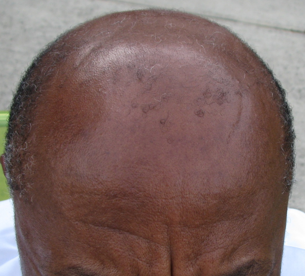 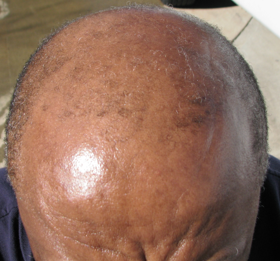 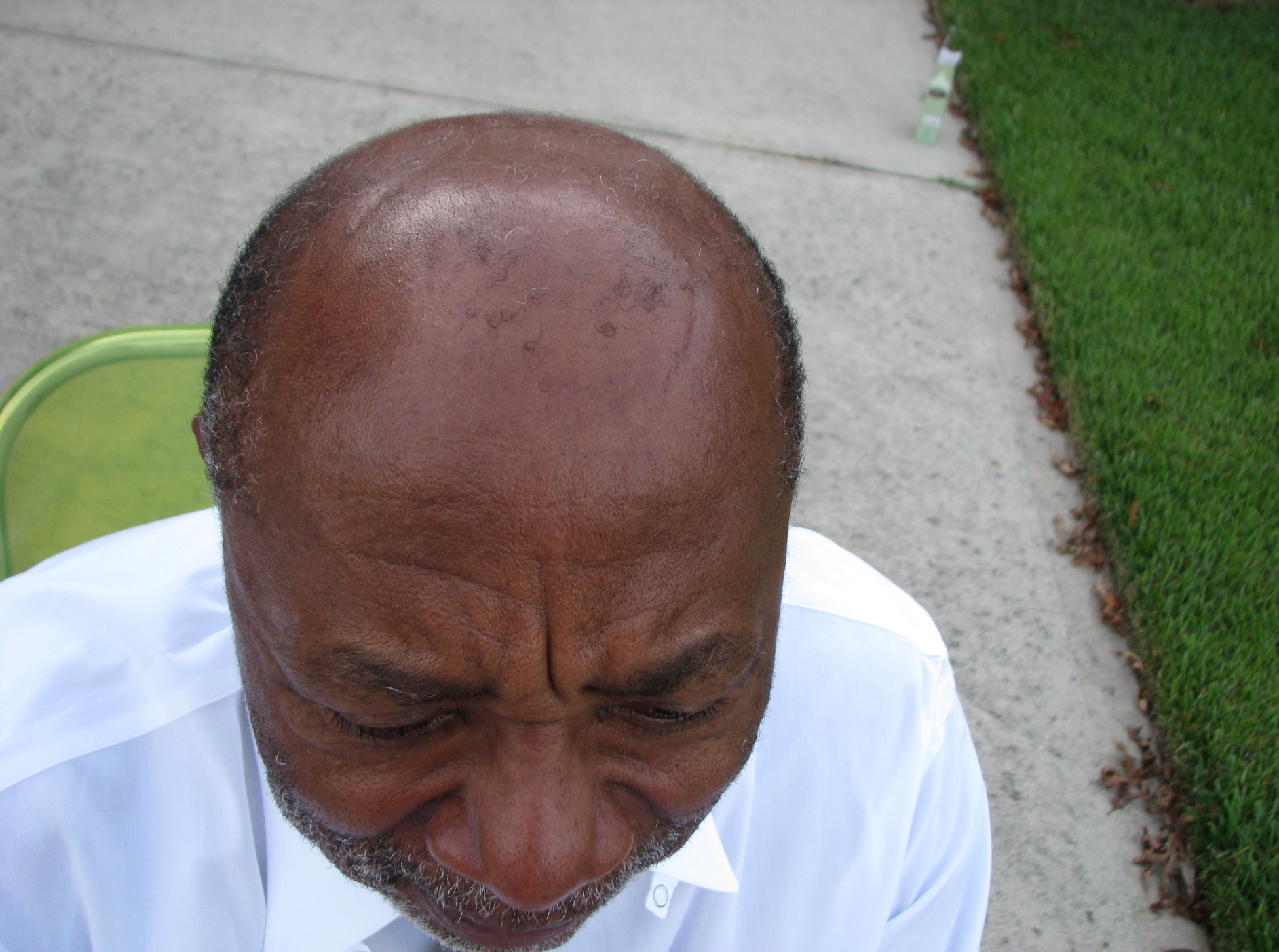 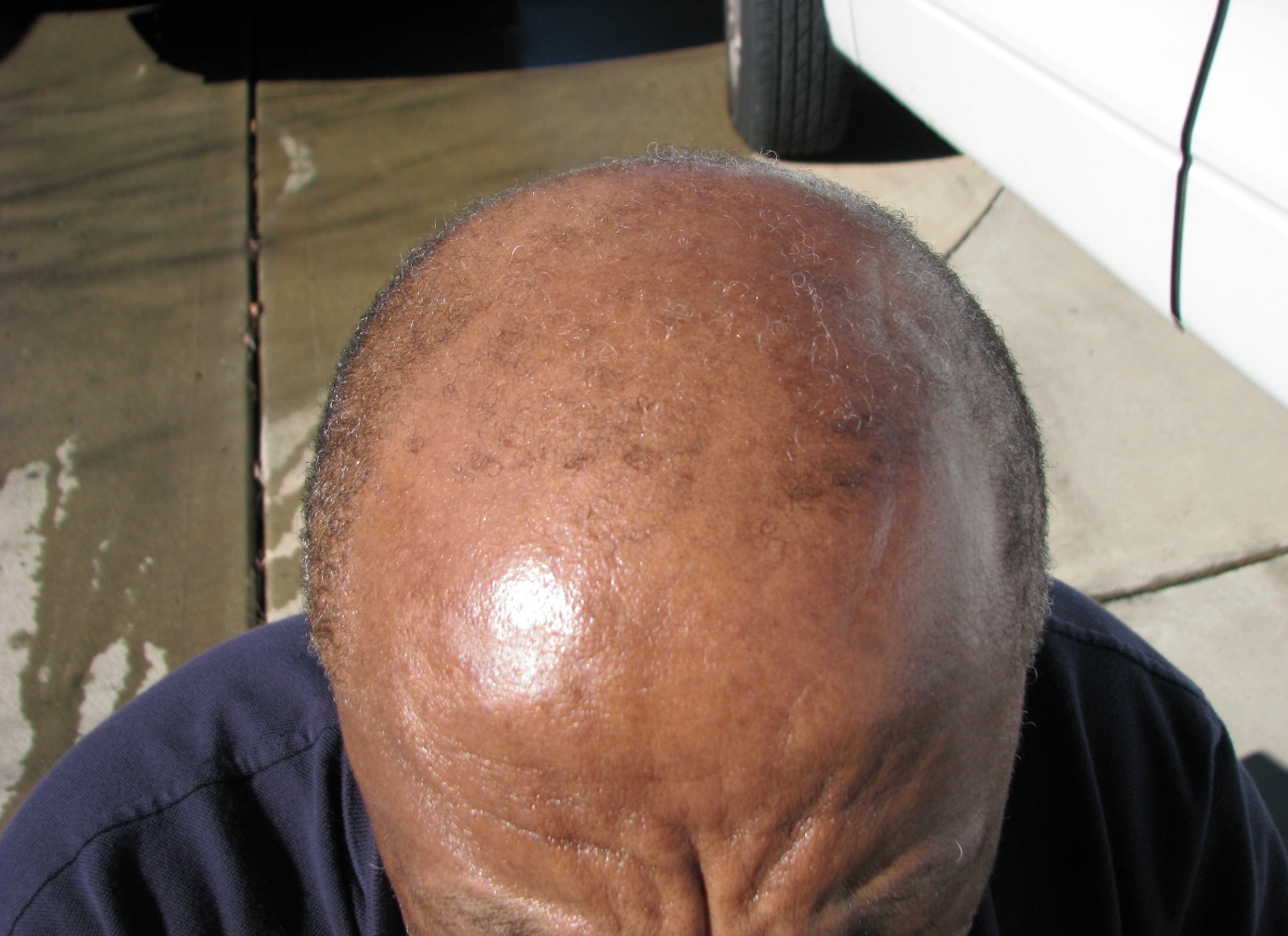 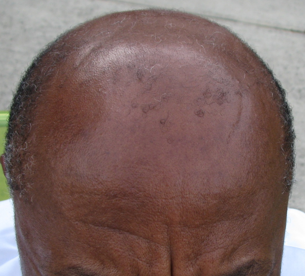 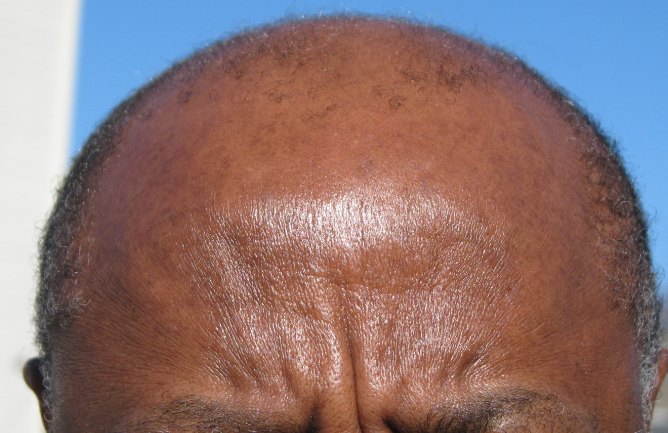 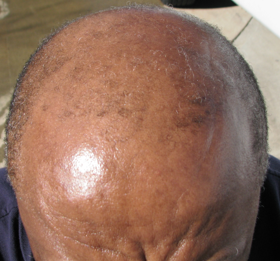 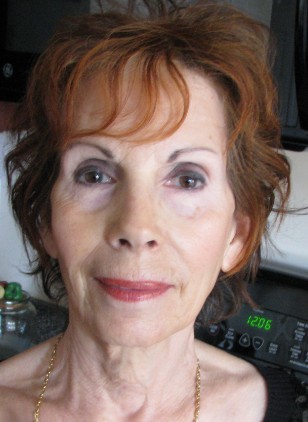 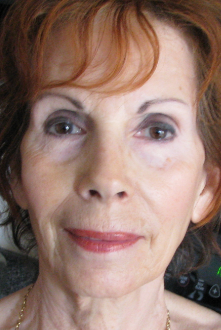 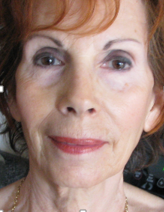 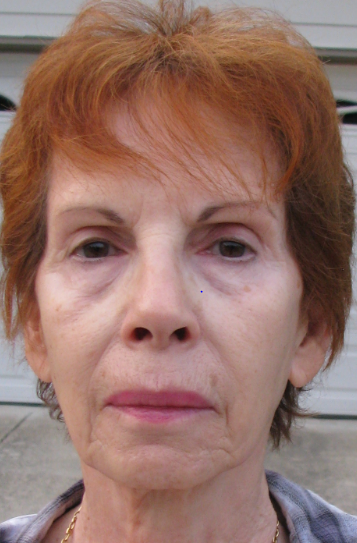 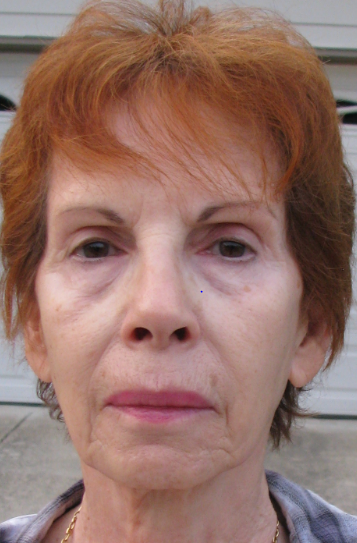 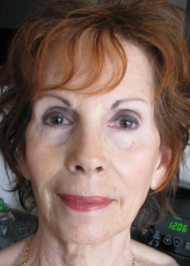 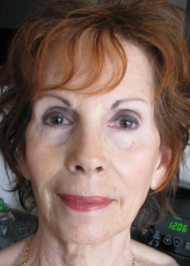 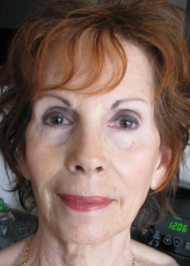 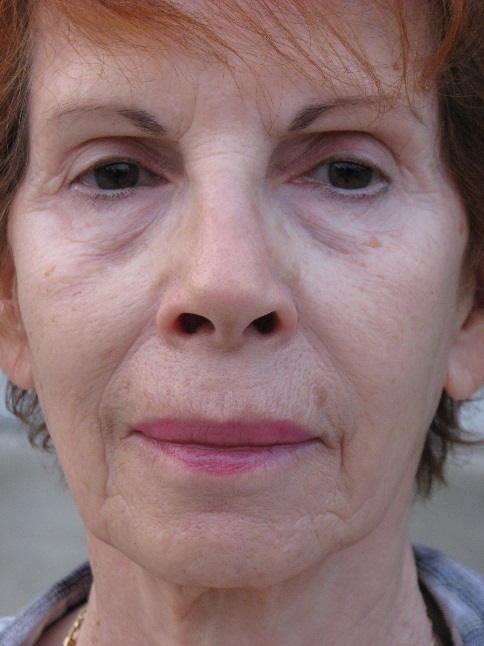 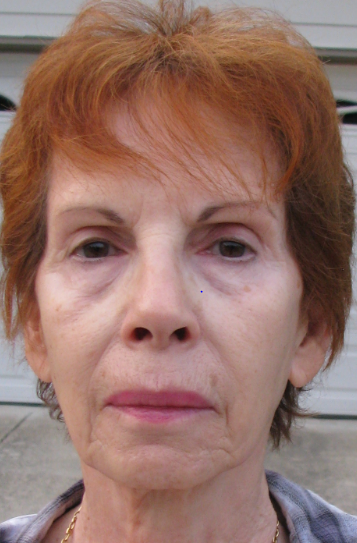 My Natural Youth™
©©
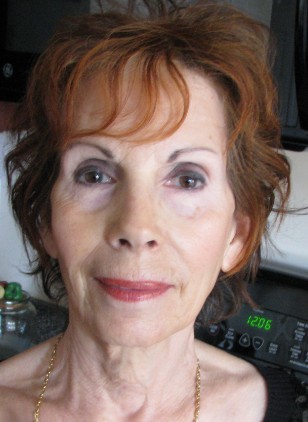